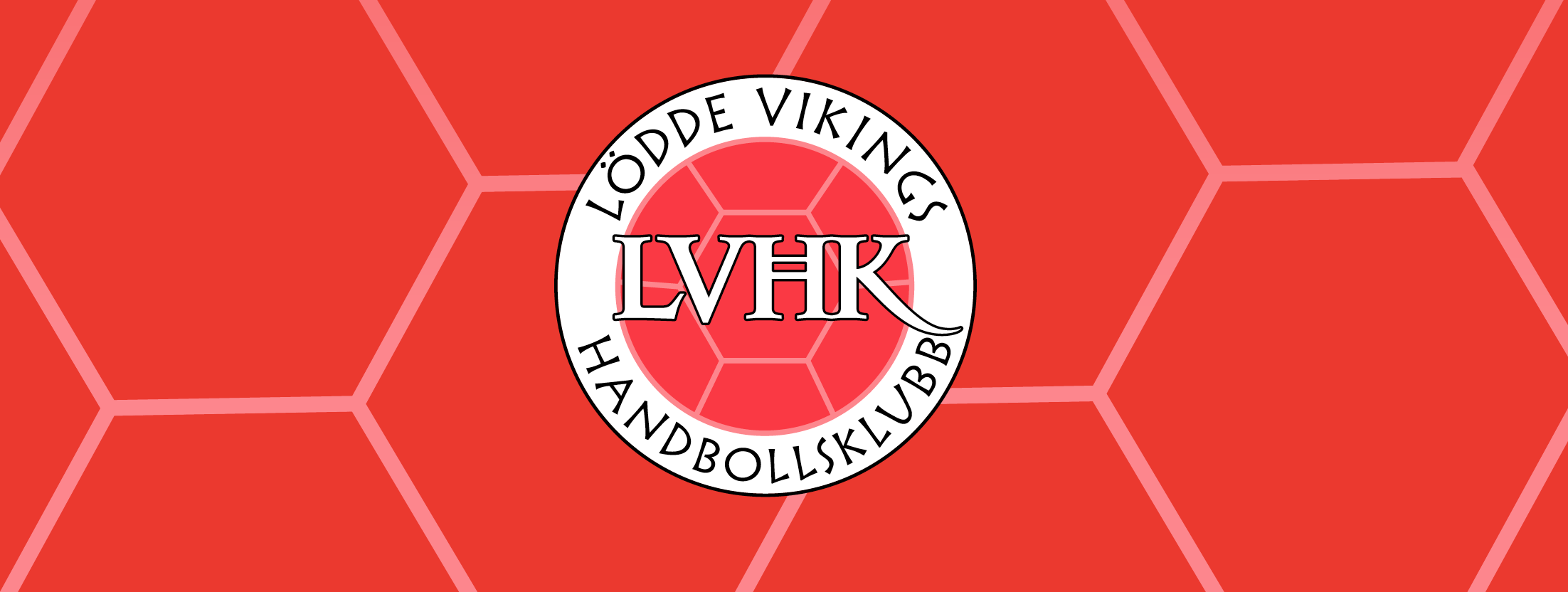 FöräldramöteLVHK
HT22-VT23
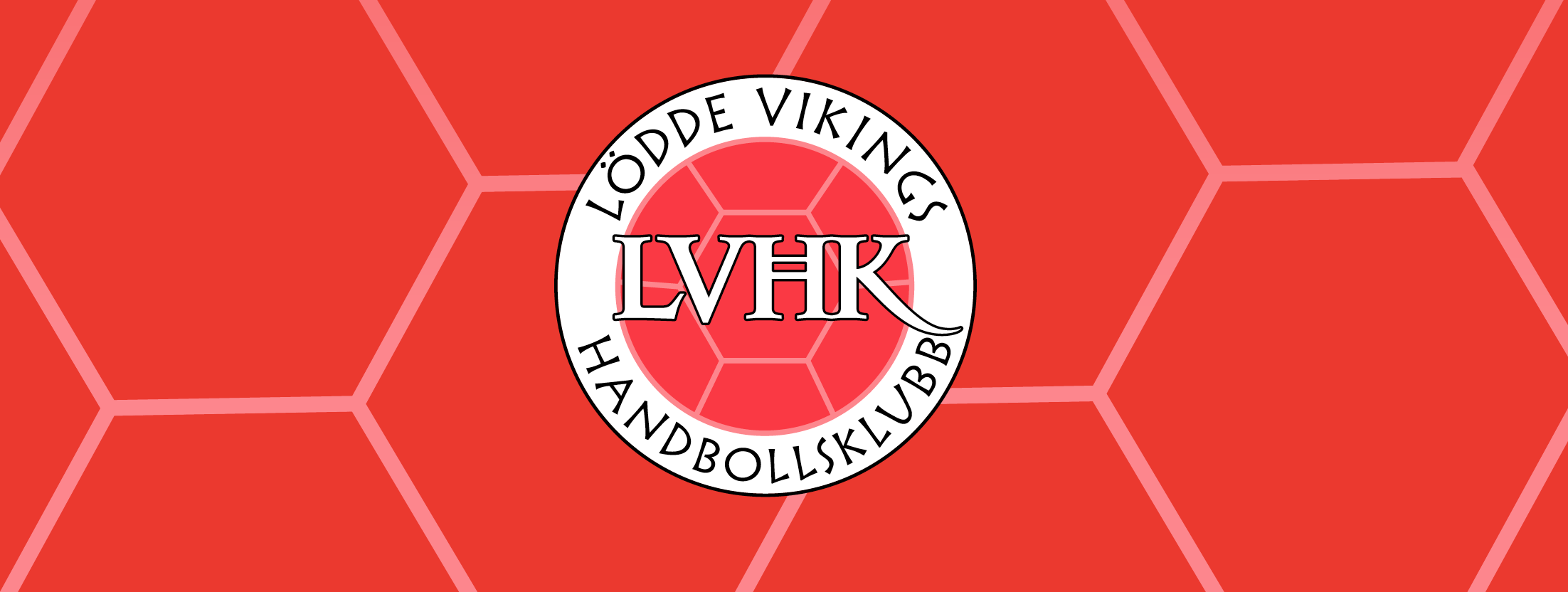 Föräldramöten hösten 2022
Ungdomsledare.
P14 Wilja, Lova och Saga
P13 Adrian, Flix och Isak
Träningstider från augusti till och med april, veckoträningar
Serier, sammandrag som matchspel på minihanbollsplan på helgerna
Cuper; Vikingaspelen, Lundaspelen o Påskacupen
	VS-Pojkar födda 2013* spelar 18 sept (mini). 1 lag
	VS-Pojkar födda 2014* spelar 17 sept (mini). 2 lag
Grundträning; motorik, känna bollen, passningar i rörelse och speluppfattning
Minihandbollsspel – ha roligt, förstå helheten, hitta ytor, man man försvar, snabba spelvändningar, passa-spring.
Lagföräldrar, vi behöver två lagföräldrar per lag för säsongen. 
För Vikingspelen behvöer vi föräldrar på plats för att hjälpa till under tiden killarna spelar.
Cuper, serier och övrig information
Alla sammandrag, planeras även hemma ( planeringen av detta pågår nu )
Vikingaspelen, är en hemma cup
Lundaspelen, Lund med omnejd ( inkl. Lödde)
Påskacupen, Kävlinge
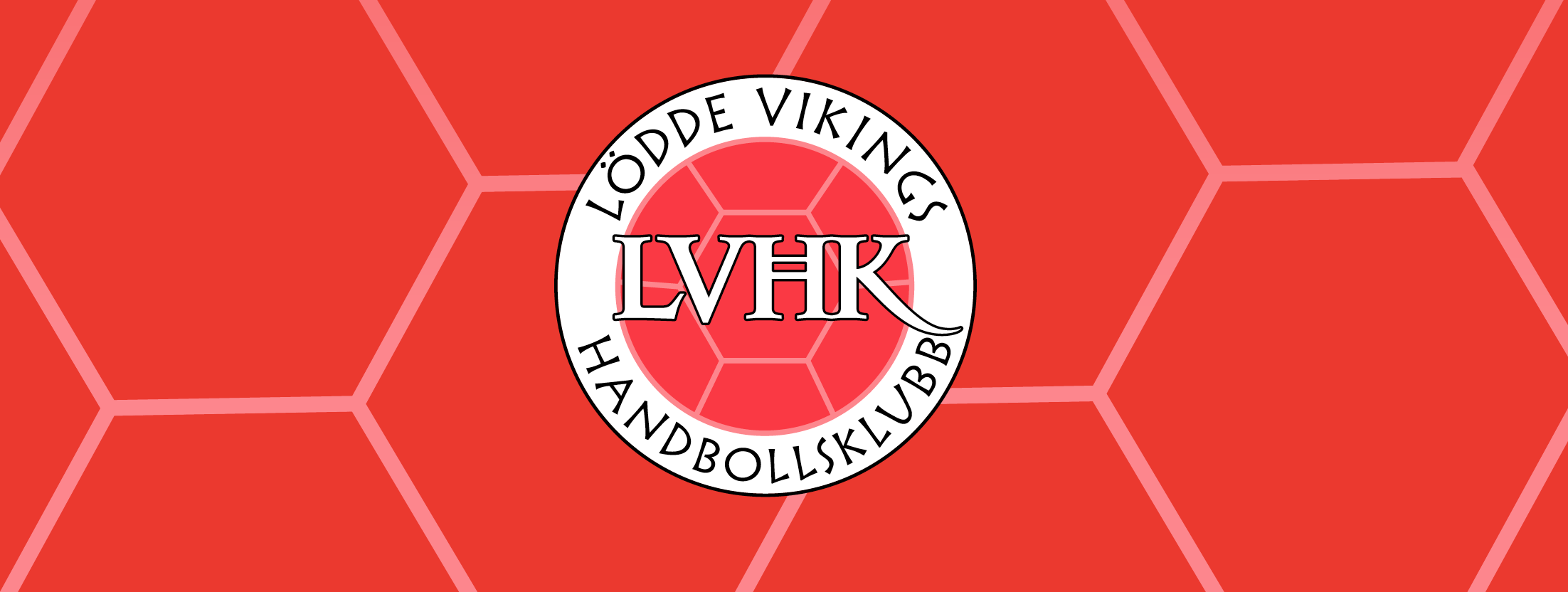 Detta behövs från varje lag till hösten
2 st lagföräldrar/lag från alla lag
1-2 st föräldrar/lag i Kommittéverksamhet från och med U10
Att minst en förälder per barn har genomgått funktionärsutbildning för att kunna sitta i sekretariatet med EMP. Nytt utbildningstillfälle för dem som inte gått eller behöver fräscha upp kunskaperna kommer alldeles i början eller strax innan säsongen drar igång till hösten.
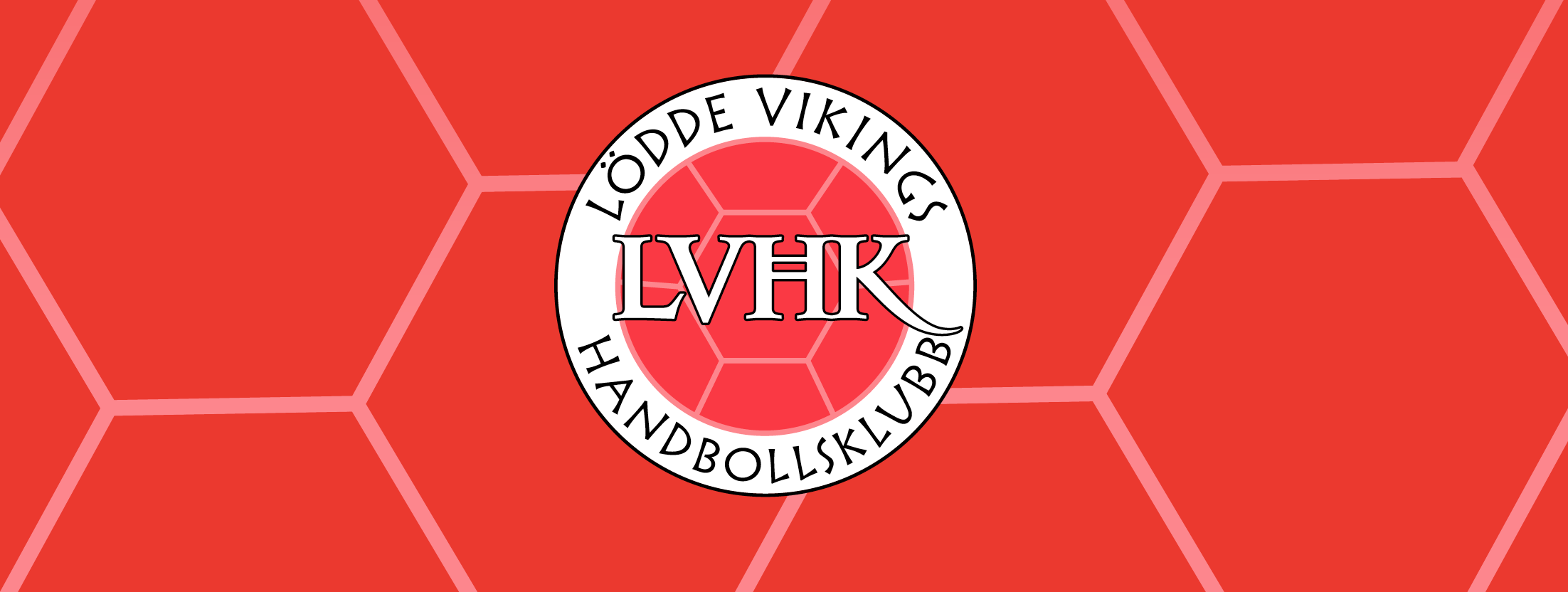 Lagförälderuppdraget
Planerar bemanningen i detalj för kiosken för ert lag efter det grundschema ni får från styrelsen
Gör schema för bemanning av Kiosk, Filmning och Match-/hallvärd vid USM (spelande lag bemannar), Vikingaspelen och Lundaspelen.
Sköter kontakten med föräldrar i respektive lag
Skickar ut förberedande mail om vilka datum som gäller för ert lag för terminen samt för de stora cuperna samt allmän info om kioskåtagande till föräldrarna i laget.
Är tränarnas/ledarnas hjälpande hand vid arrangemang.
Planerar och kommunicerar ev. försäljning för att stärka lagkassan för ert lag.
Flera av er är också en representant i föreningens kiosk- eller marknadskommittén.
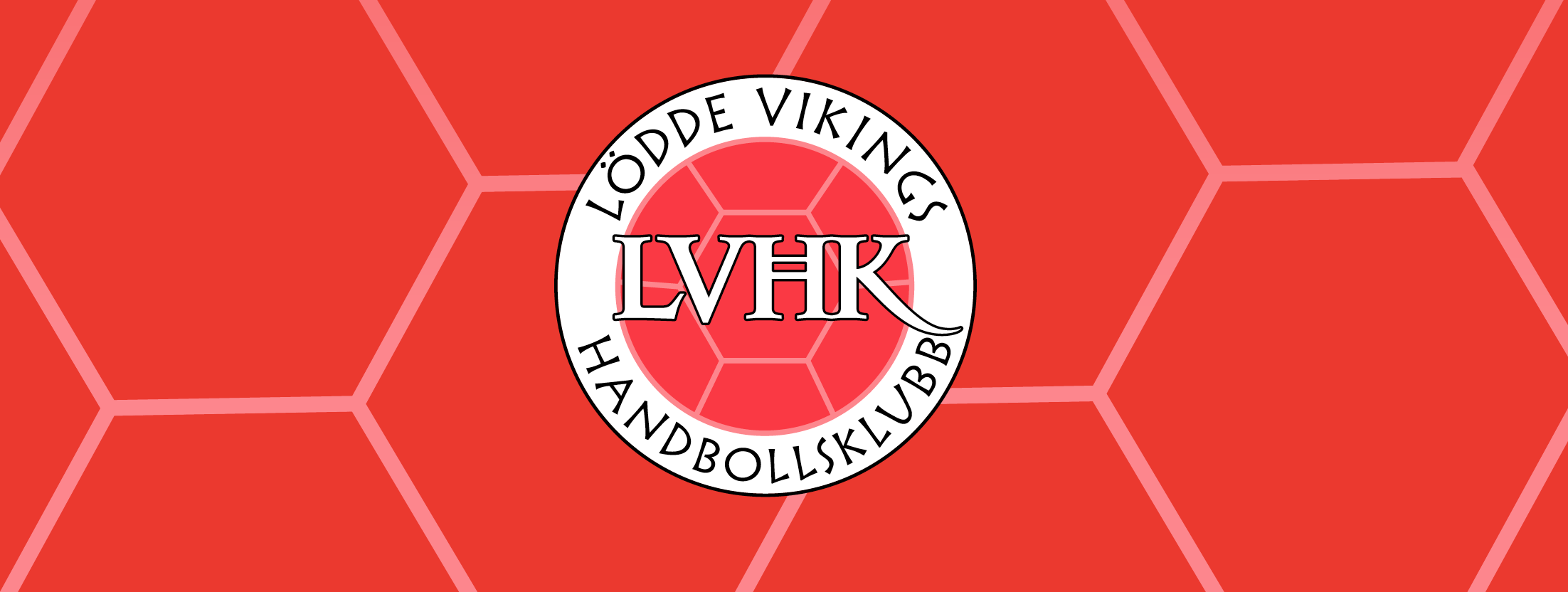 Värdegrundsarbete - Trygg idrott i LVHK
Syfte med policy – komplement till ”Röda Tråden”
Utgångspunkter – Idrottsrörelsens grundprinciper:
	Glädje och gemenskap
	Demokrati och delaktighet
	Allas rätt att vara med
Fokus – trygg idrott i LVHK
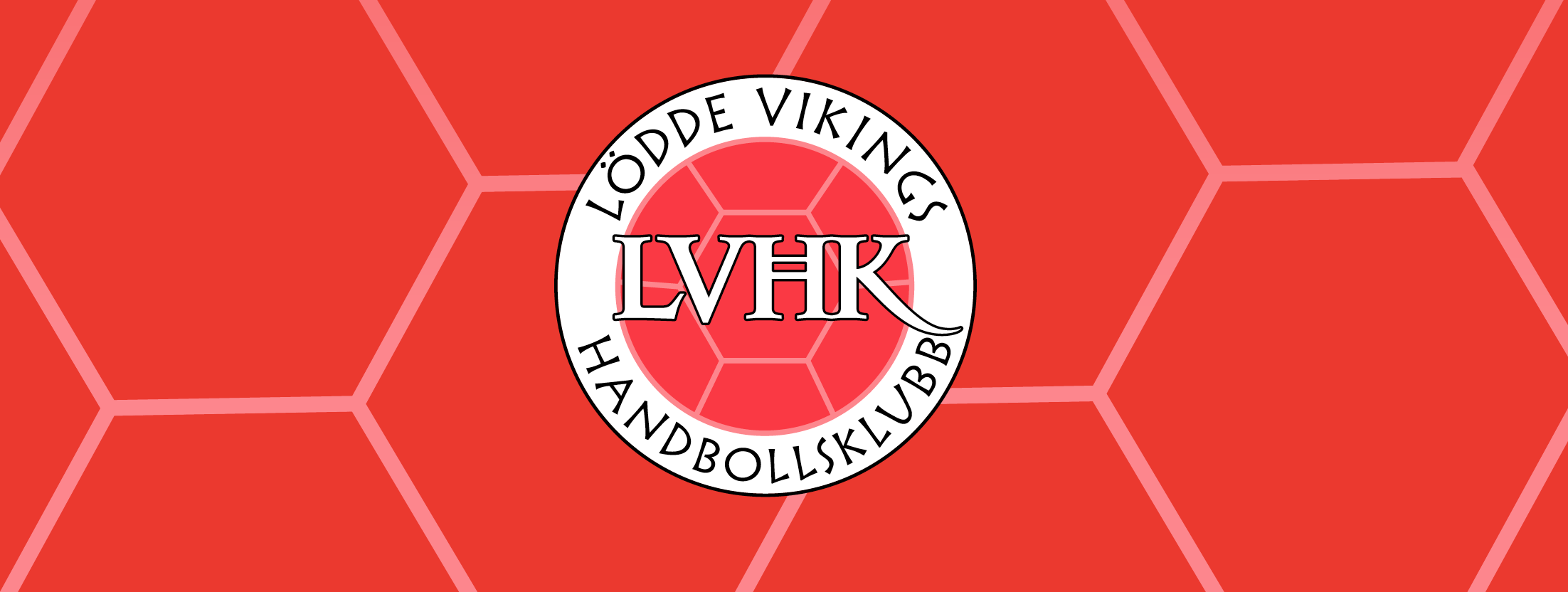 Kioskkommitté
Se över sortimentet, är det rätt varor till rätt pris?
Ställa i ordning i förråd, allt ska ha sin plats, väl uppmärkt.
Fixa ”pop up-kiosker” till cuper osv (arbetet är påbörjat och långt gånget)
 Ansvara för att sätta upp och ta ner kiosker vid evenemang.
Göra en planering i vad som ska beställas till cuper samt ansvara för att varorna hämtas i affären
Hålla koll på utgångsdatum osv löpande i kiosken.
 Ansvara för storstädning ett par gånger om året.
Ev kolla över allergier i varorna. Så att det finns något för alla.
Med mera som kommer upp efter hand.
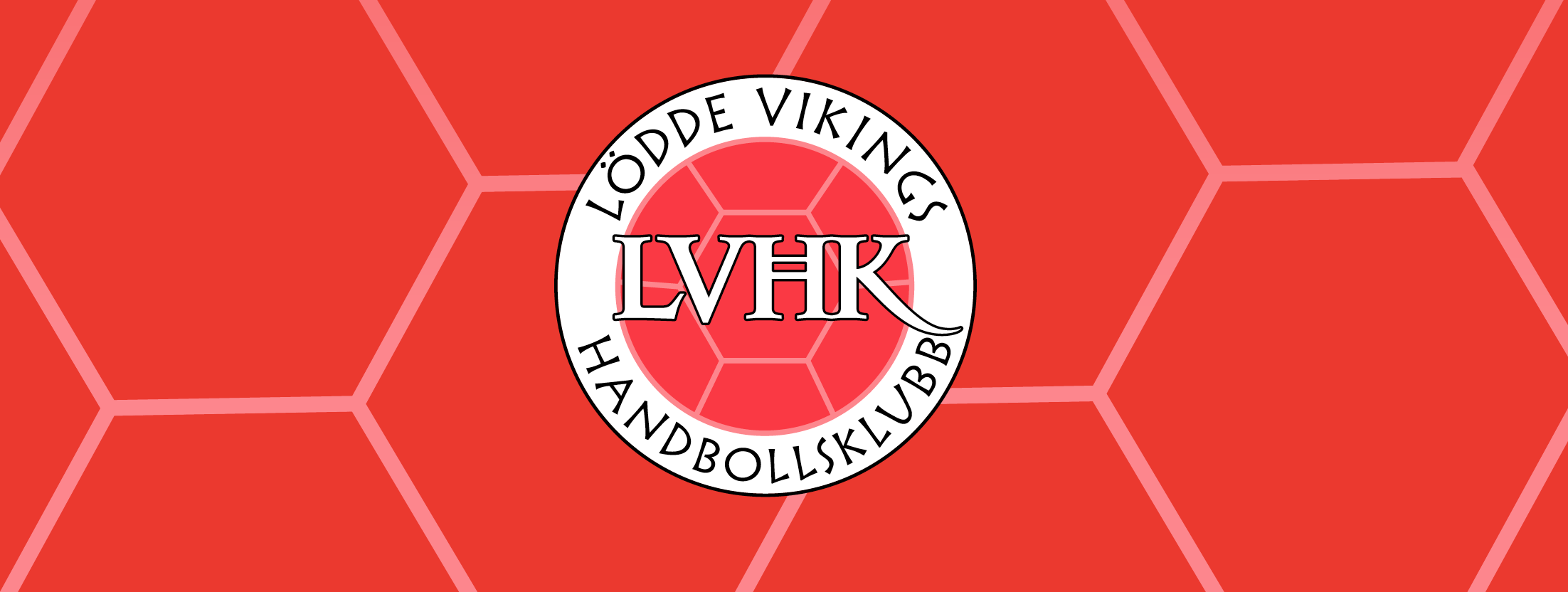 Marknadskommitté
Arbeta för att få in fler sponsorer.
Arbeta med sponsorträffar.
Jobba med profilkläder etc.
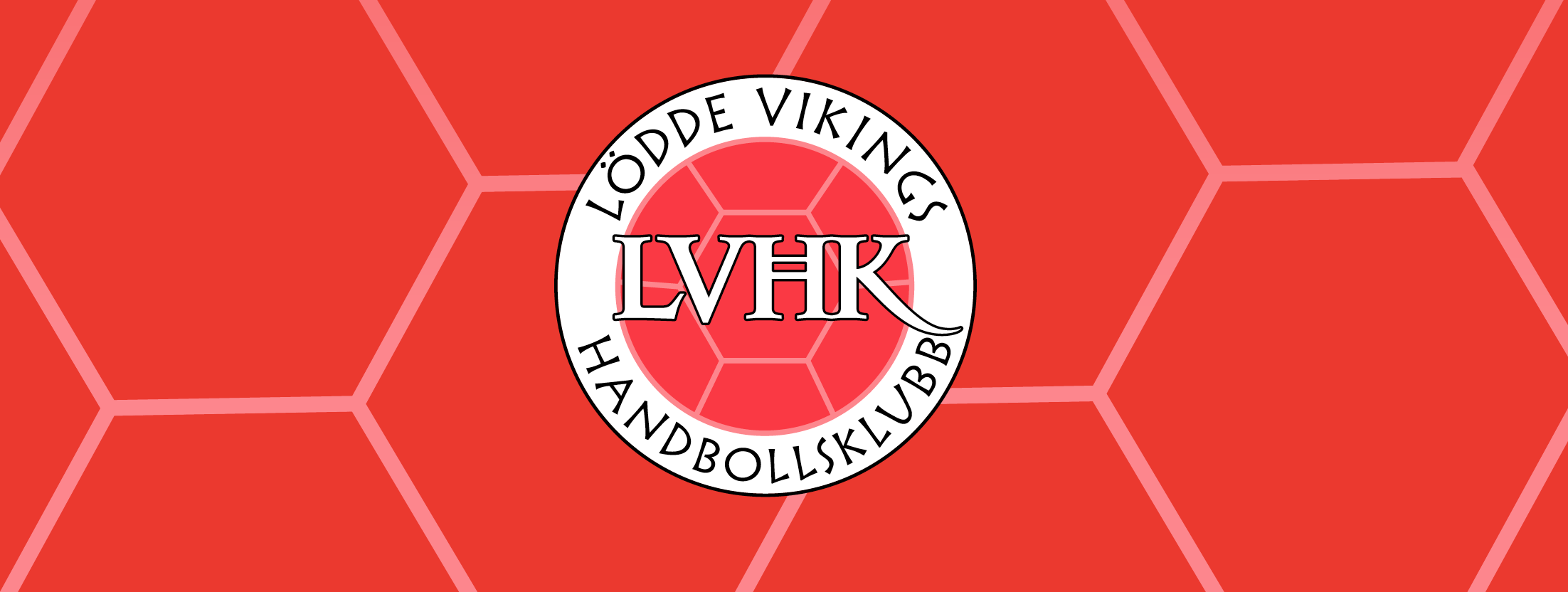